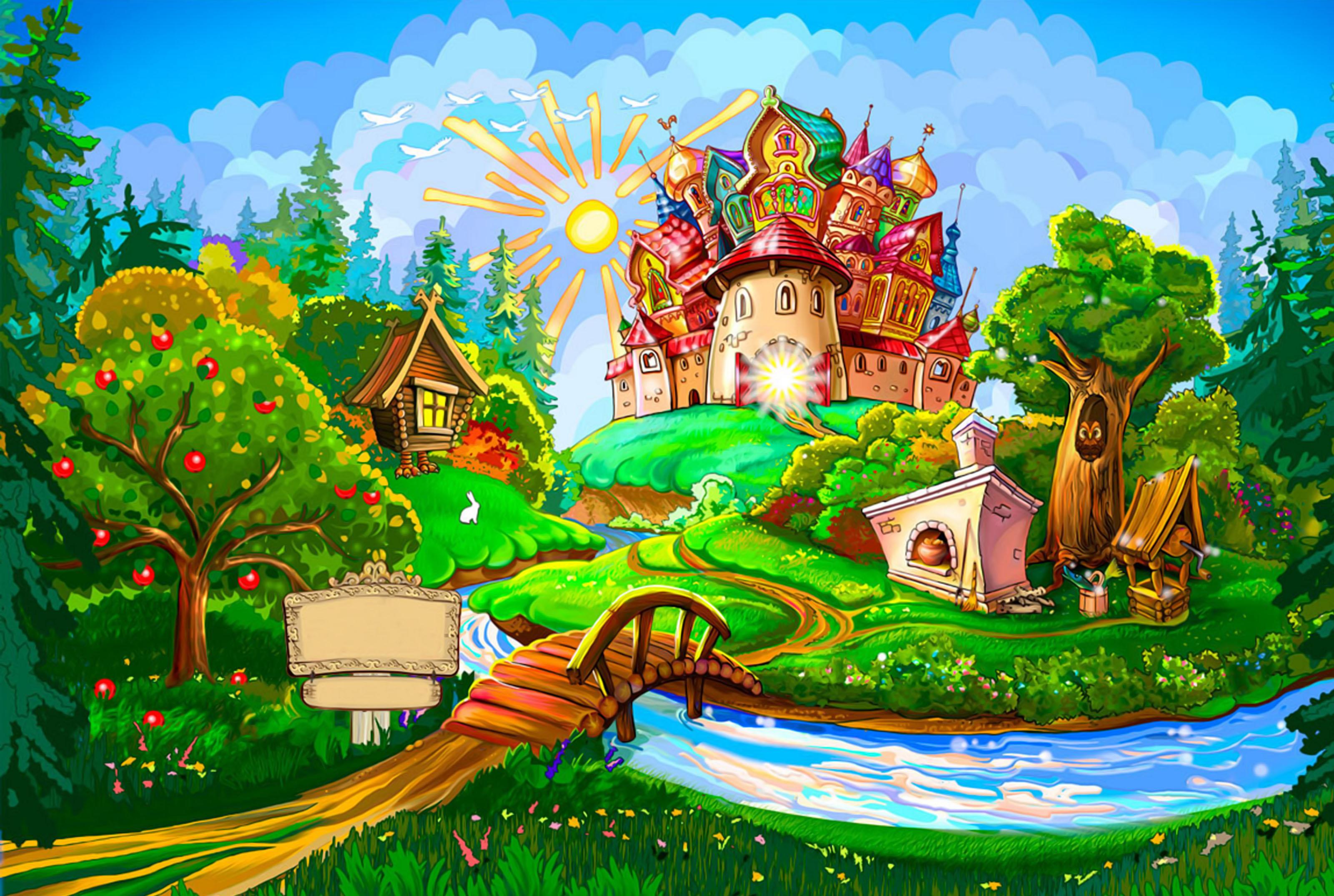 СКЛОНЕНИЕ  ИМЁН  СУЩЕСТВИТЕЛЬНЫХ
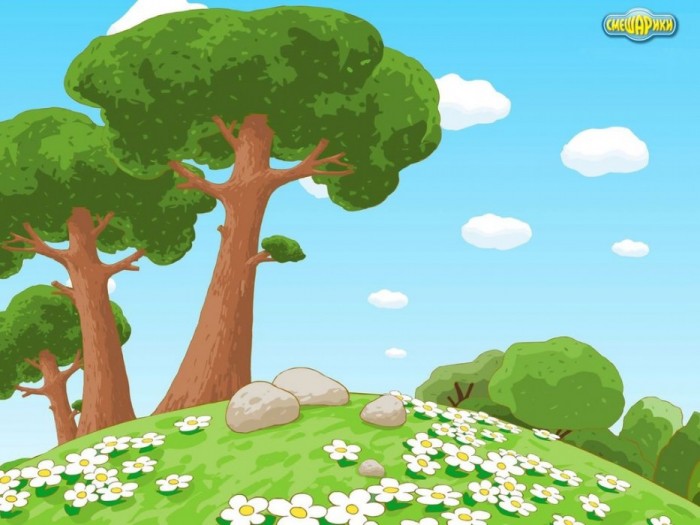 1 скл
2 скл
3 скл
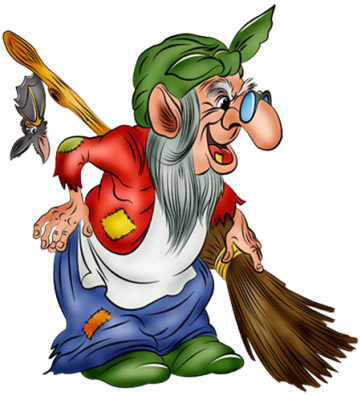 РАСТЁТ У КАМНЯ
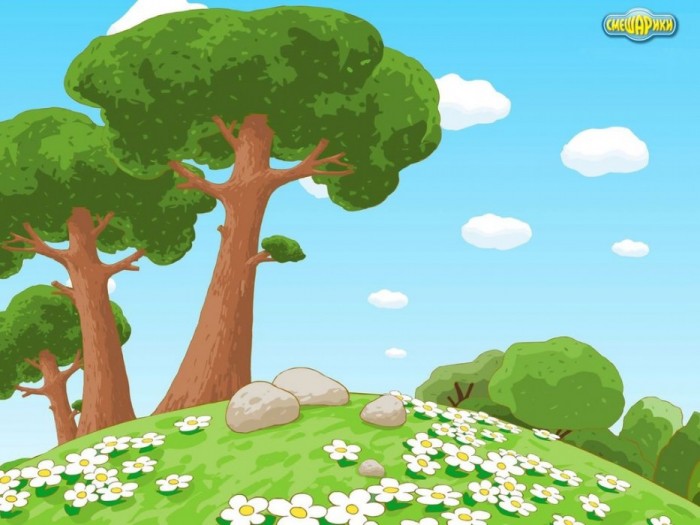 1 скл
2 скл
3 скл
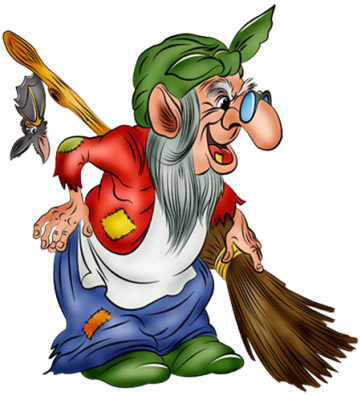 НАБЛЮДАТЬ ЗА ОБЛАКОМ
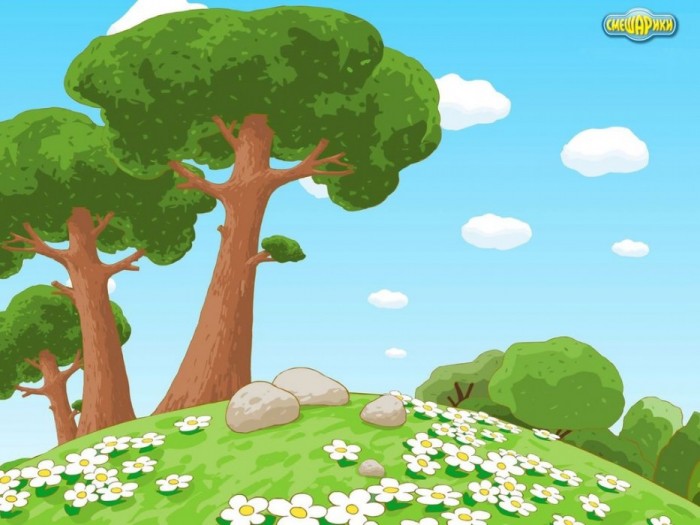 2 скл
1 скл
3 скл
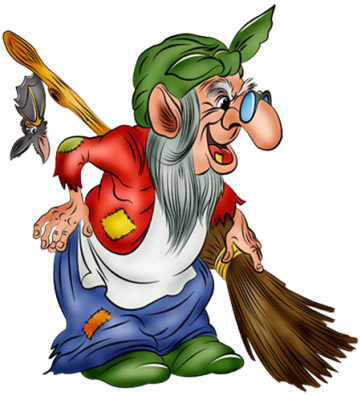 ЗА  ШИРОКОЙ   РЕКОЙ
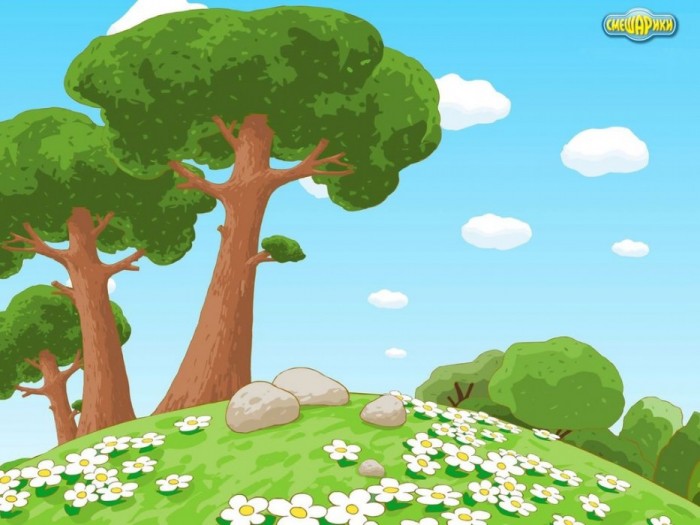 1 скл
2 скл
3 скл
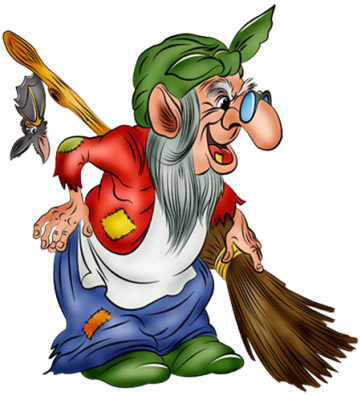 НЕ ХВАТАЕТ МЕЛОЧИ
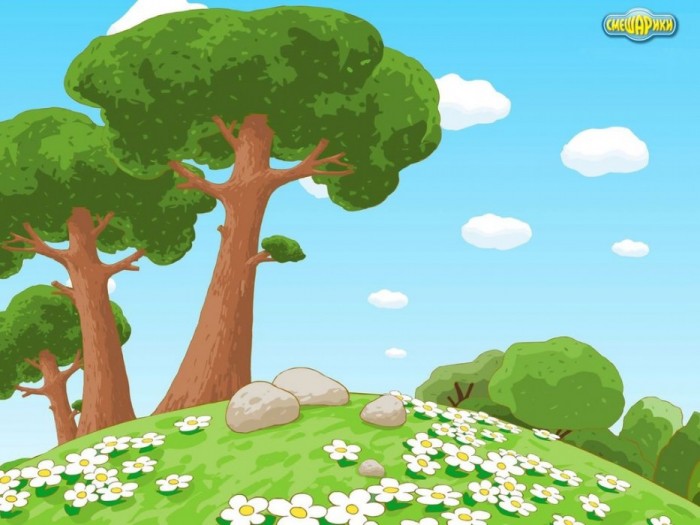 2 скл
1 скл
3 скл
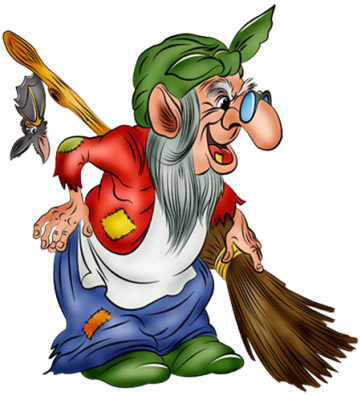 СОРВАТЬ РОМАШКУ
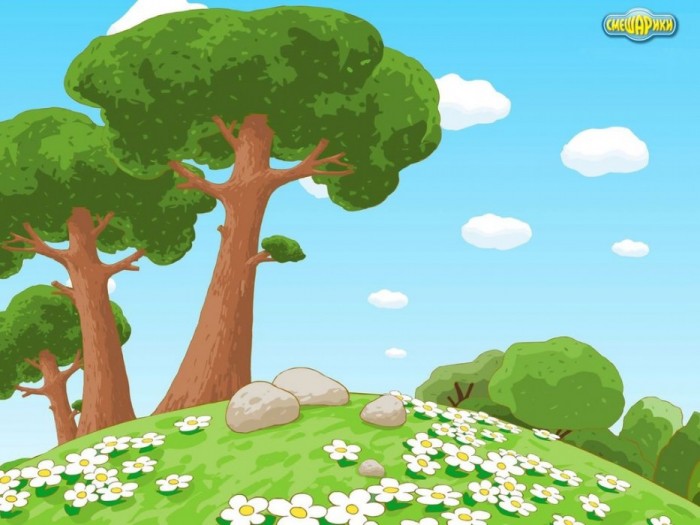 1 скл
2 скл
3 скл
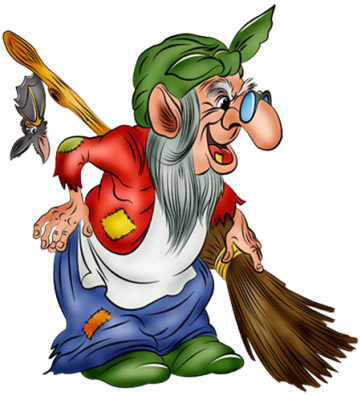 У  ЗВОНКОГО  РУЧЬЯ
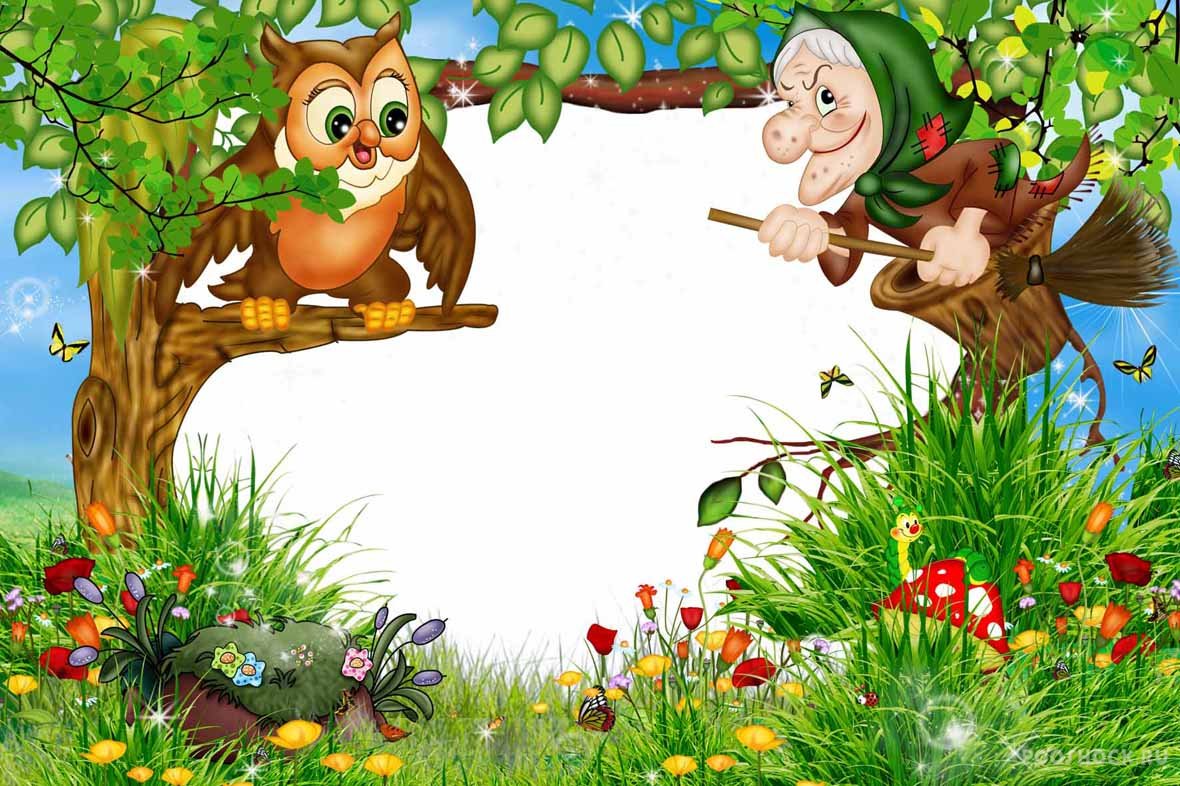 1 скл
2 скл
3 скл
ИСПЕЧЬ В ПЕЧИ
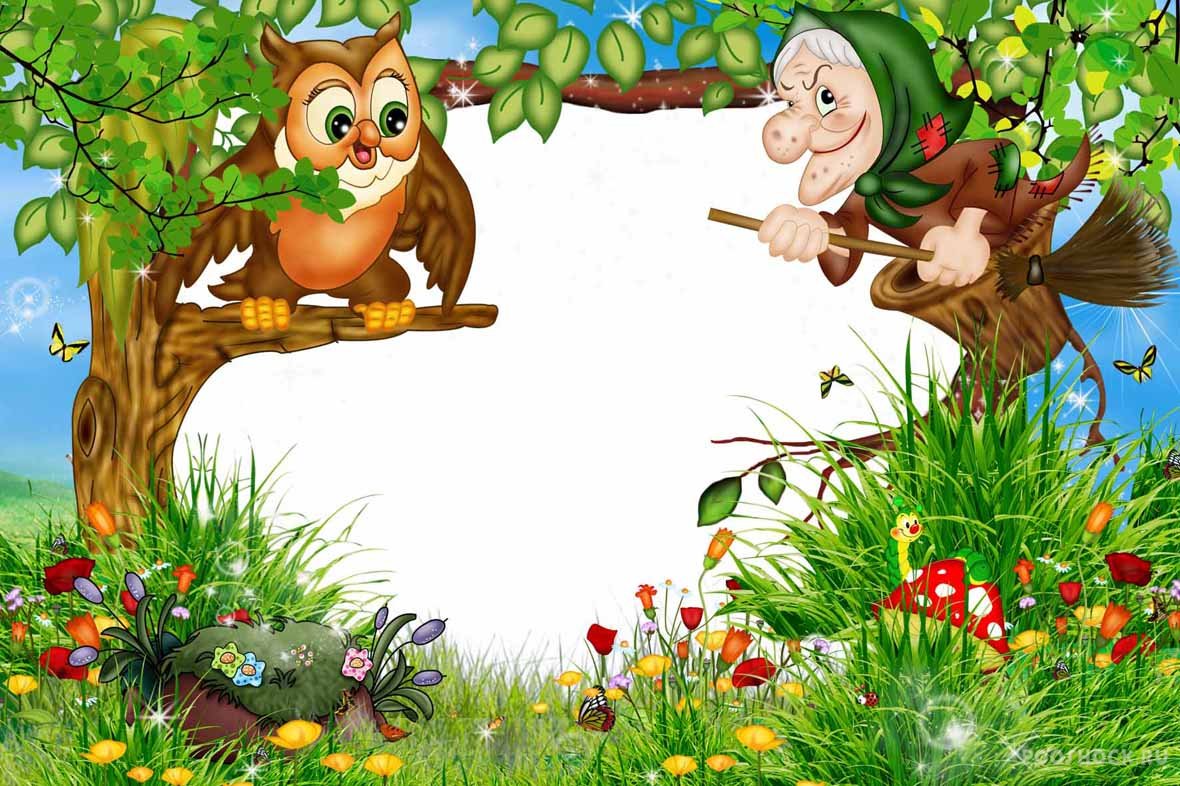 1 скл
2 скл
3 скл
НА  ШИРОКОМ    ПОЛЕ
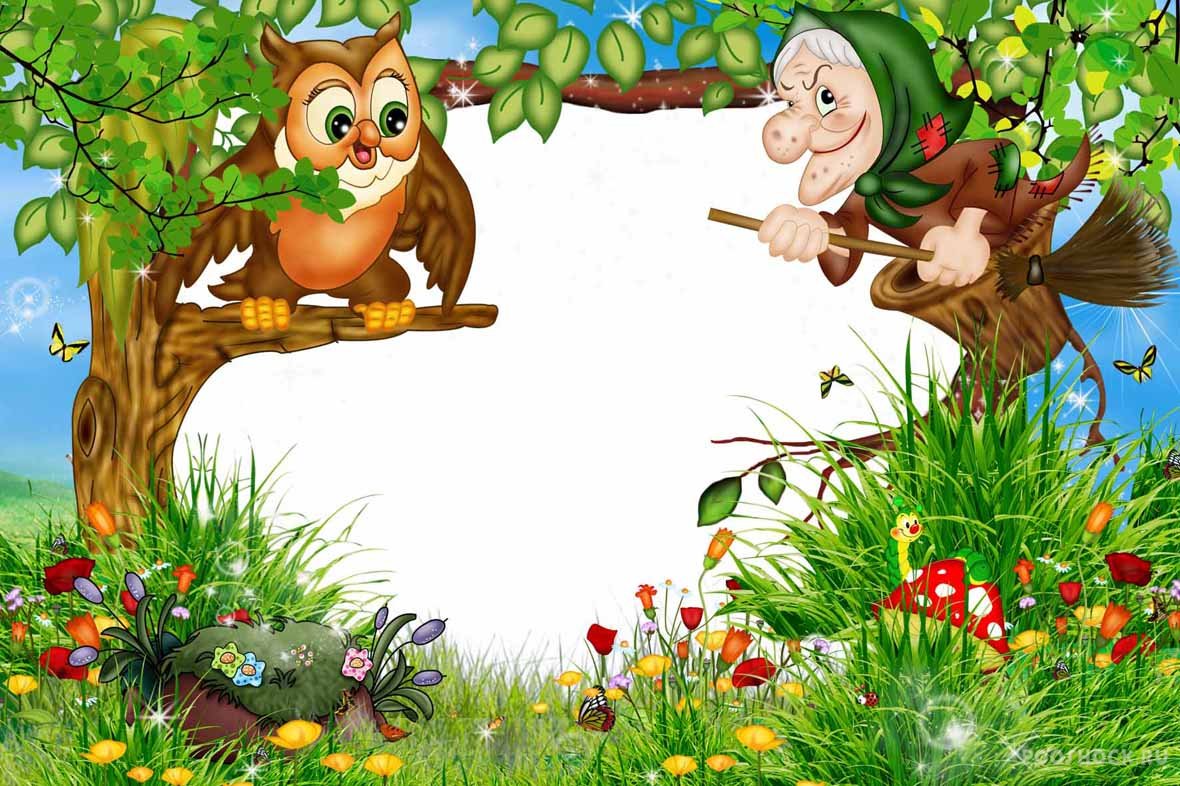 1 скл
2 скл
3 скл
В СТАРОЙ  ИЗБУШКЕ
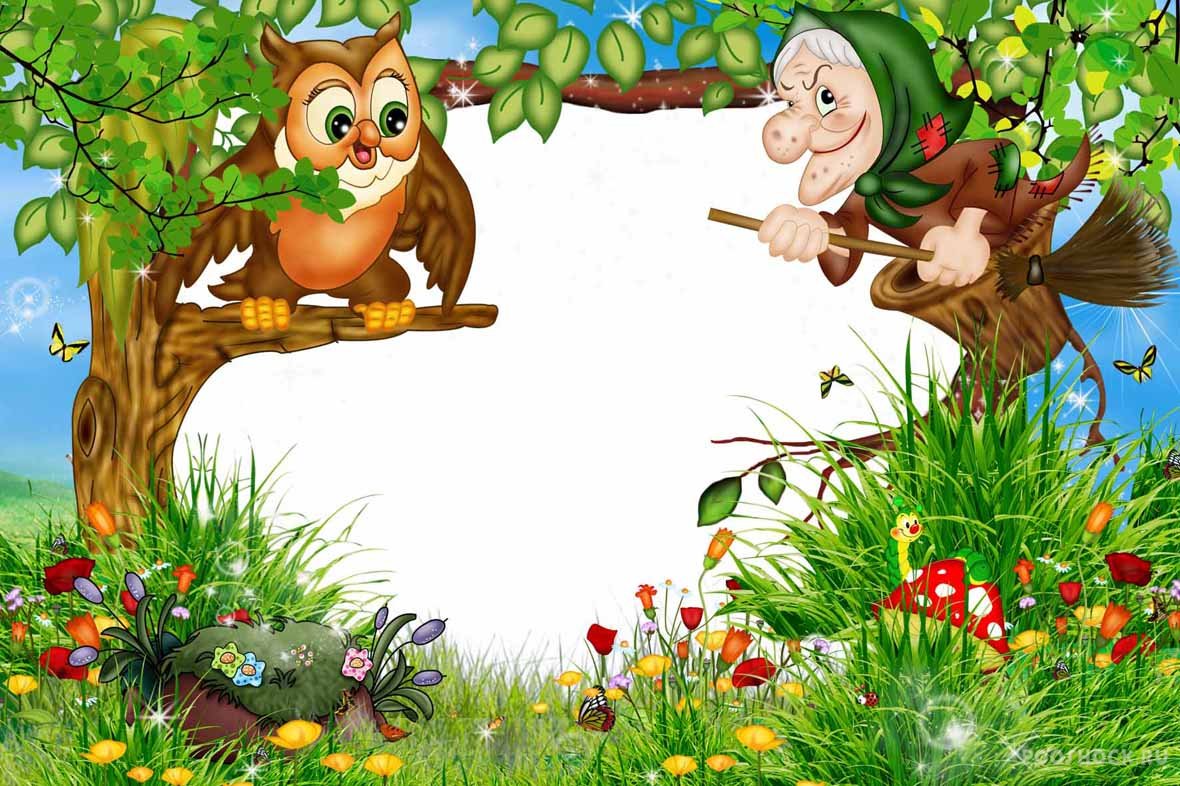 1 скл
2 скл
3 скл
ПО УЗКОМУ МОСТУ
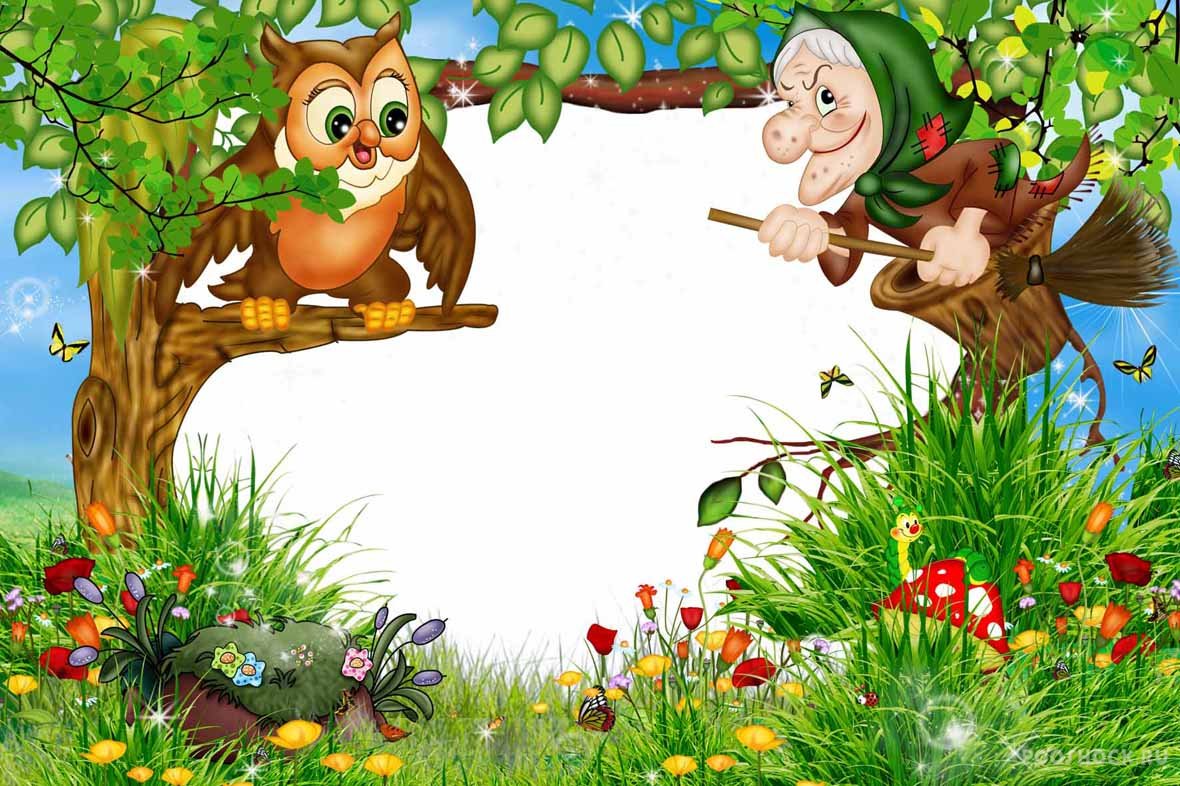 1 скл
2 скл
3 скл
ЖИТЬ БЕЗ ПЕЧАЛИ
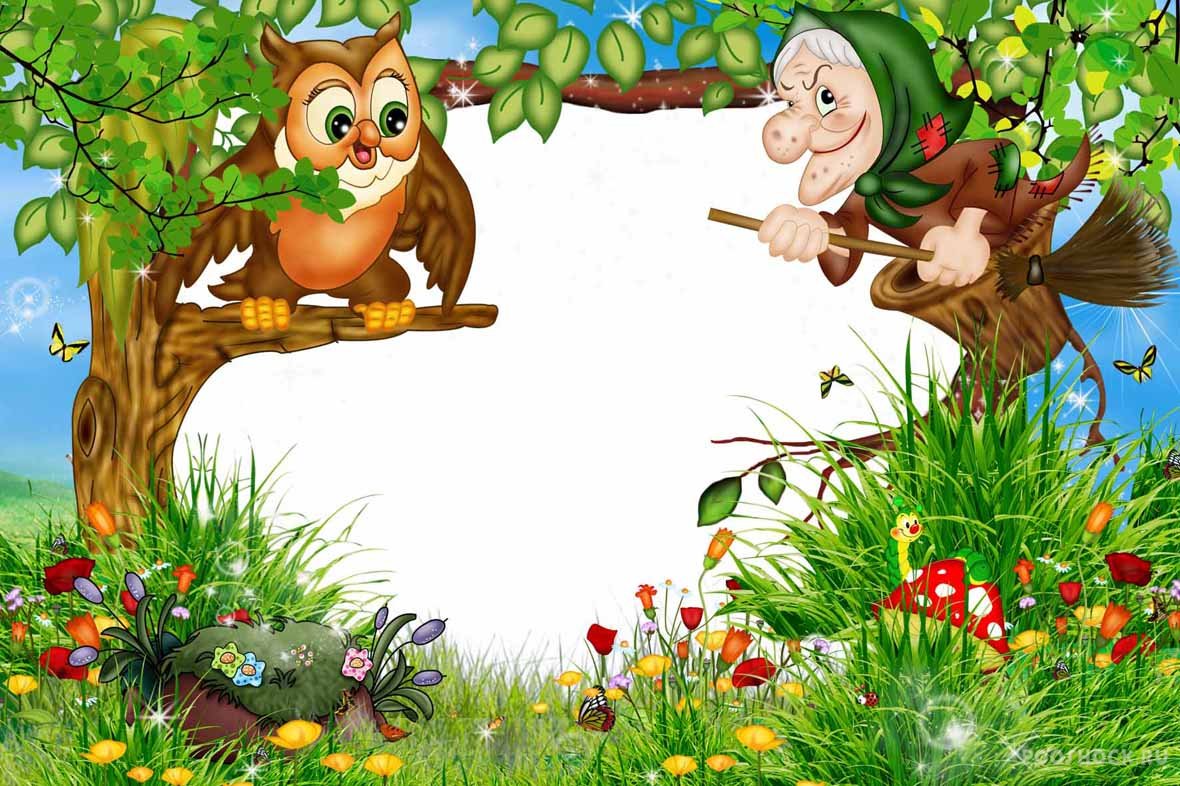 1 скл
2 скл
3 скл
СПРЯТАЛОСЬ ЗА ГОРИЗОНТ
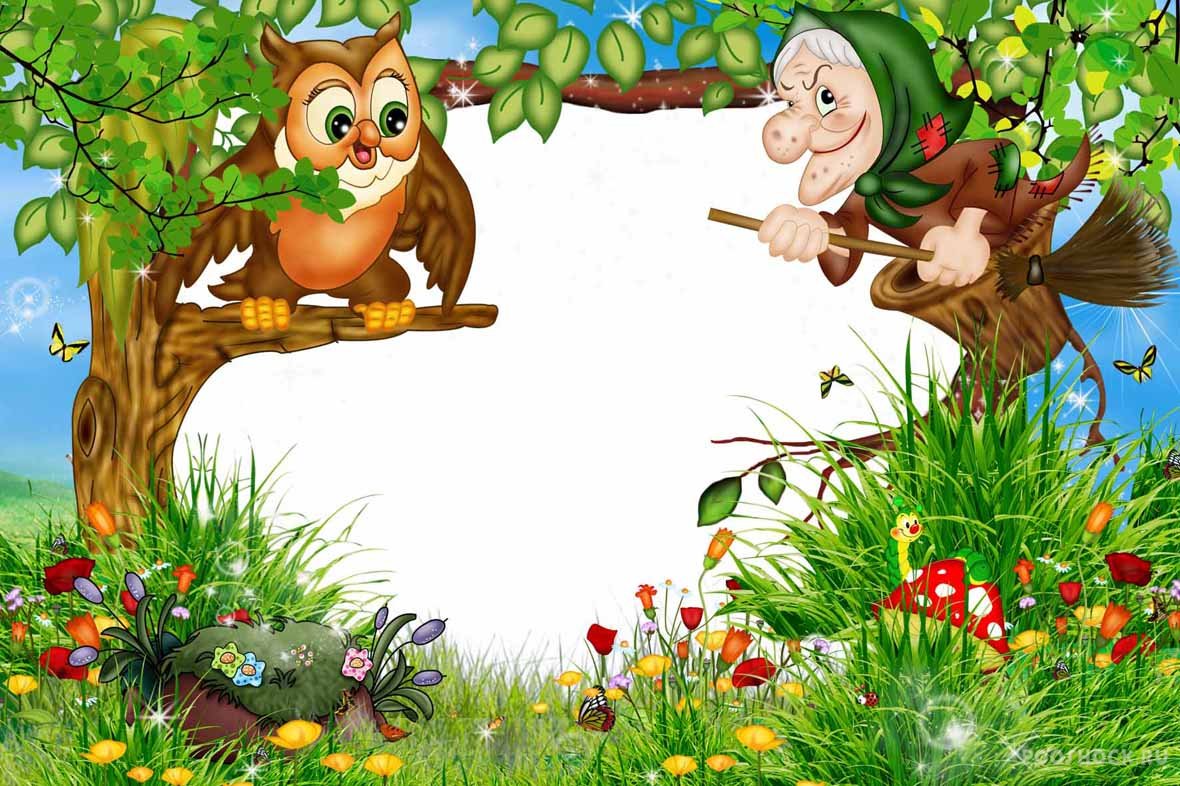 1 скл
2 скл
3 скл
СКВОЗЬ  ЛИСТВУ
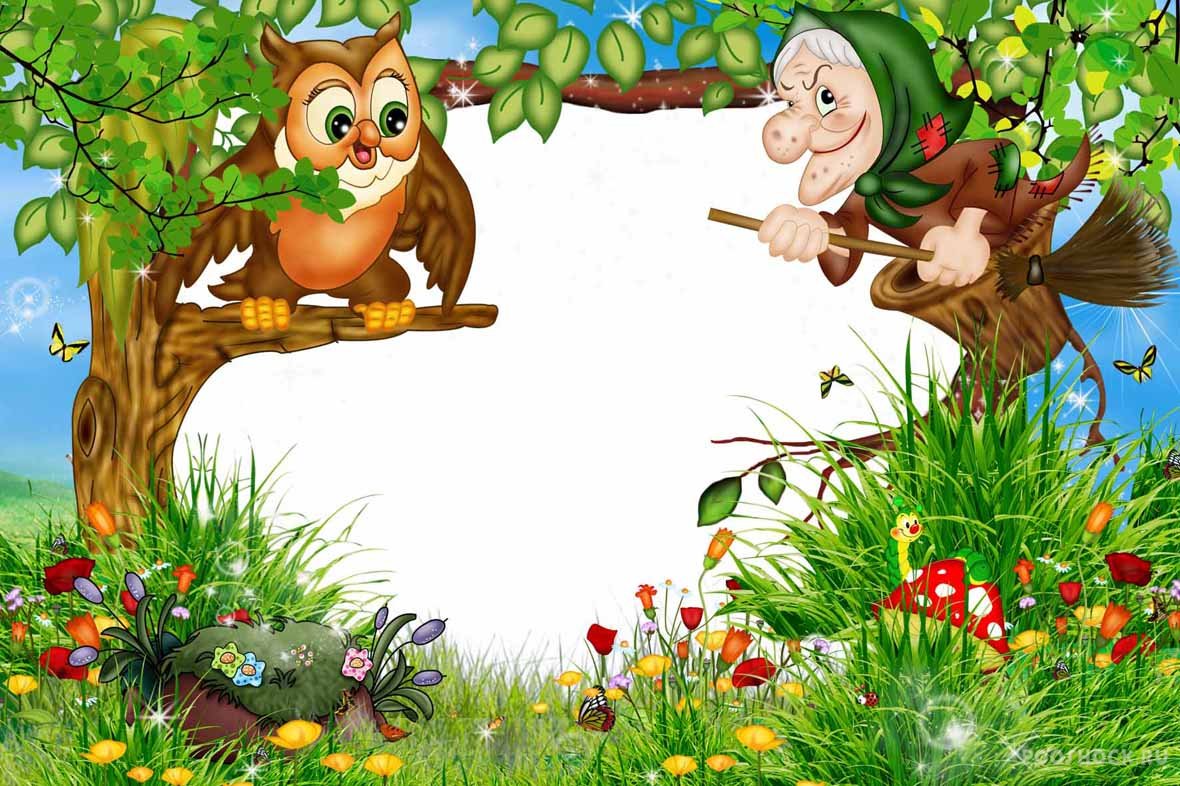 1 скл
2 скл
3 скл
ЛЮБОВАТЬСЯ ЗАКАТОМ
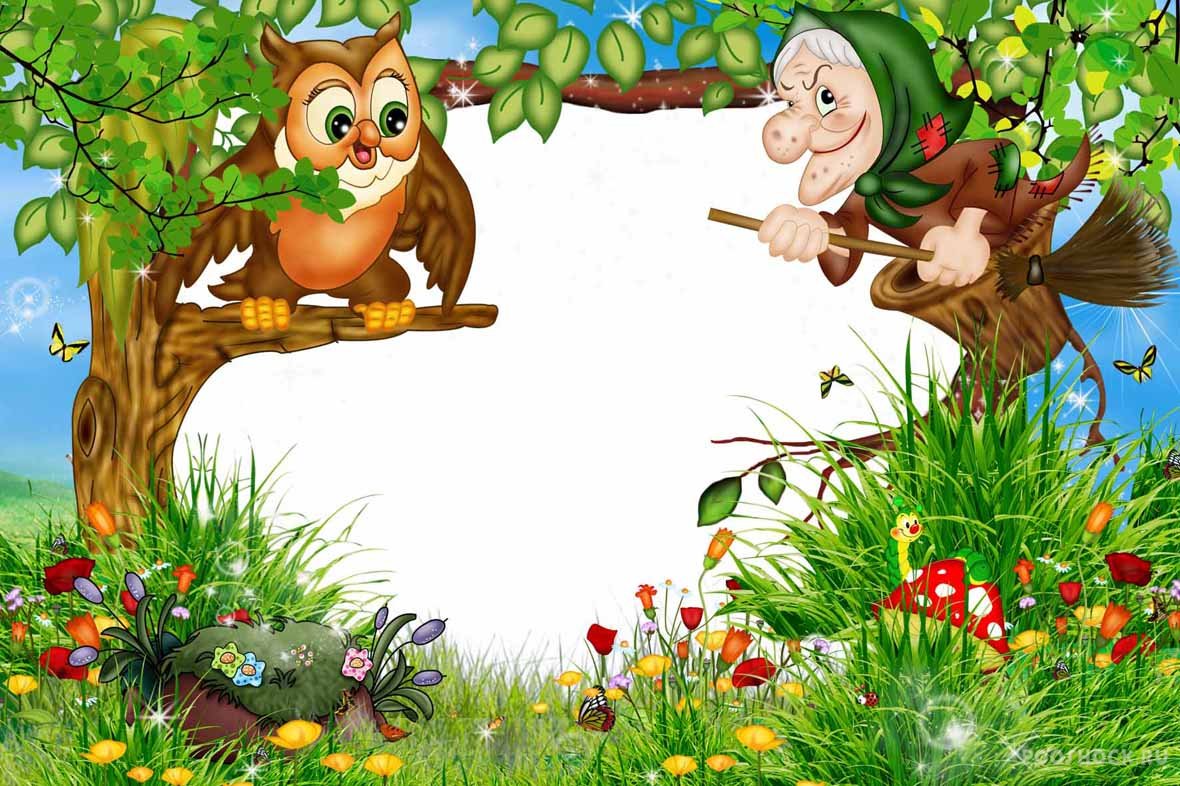 1 скл
2 скл
3 скл
ЖУЖЖИТ НАД ТРАВОЙ
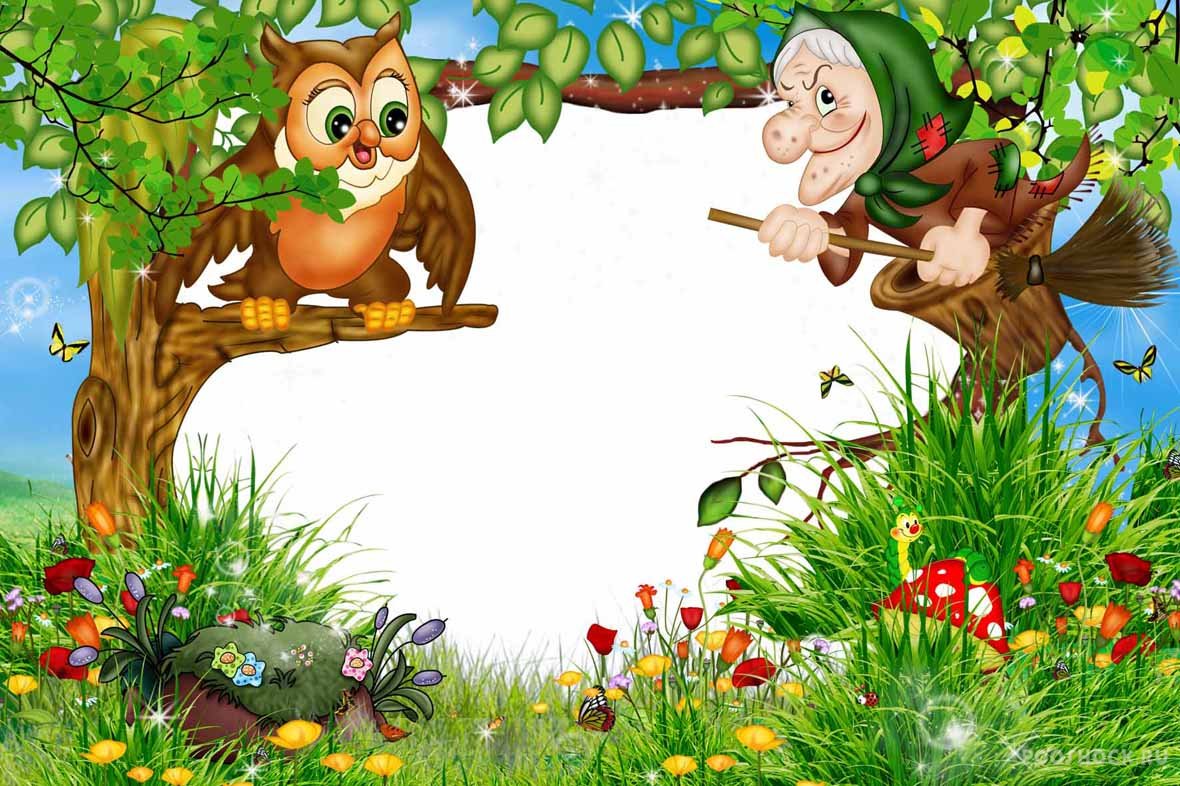 1 скл
2 скл
3 скл
НАЧЕРТИТЬ  В  ТЕТРАДИ
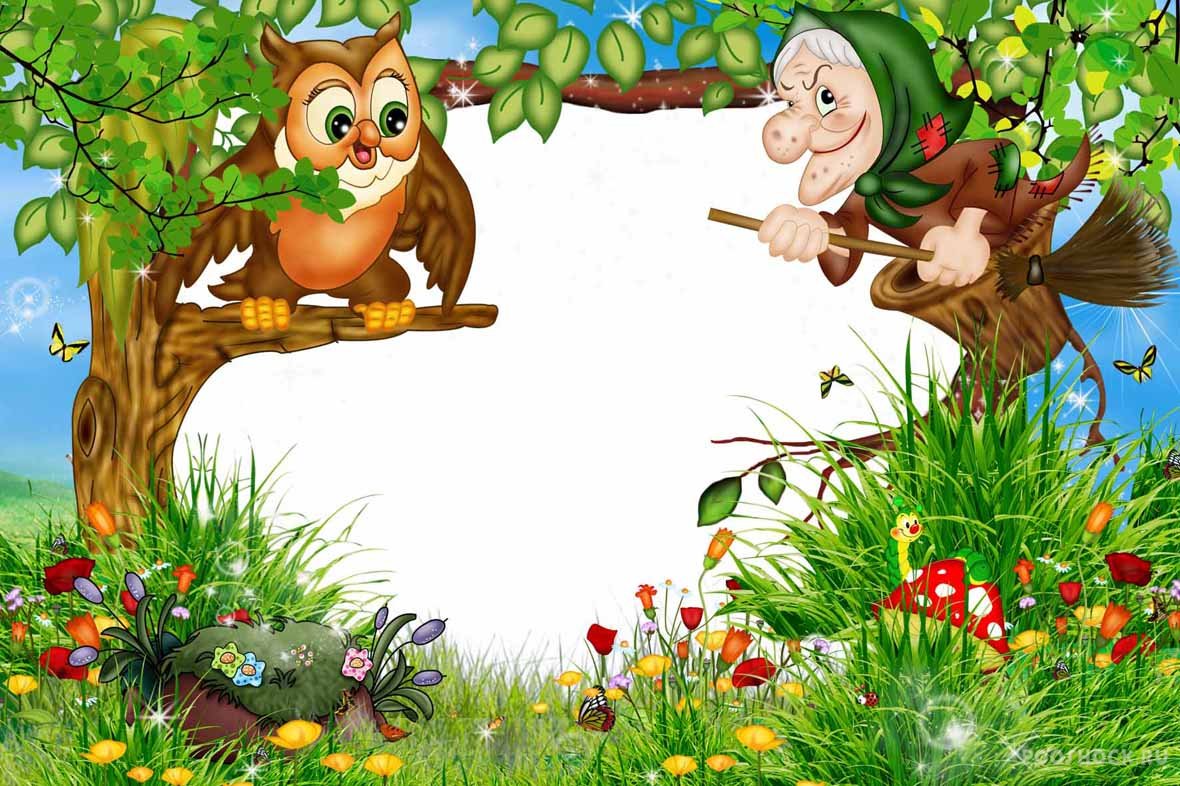 1 скл
2 скл
3 скл
У МУДРОЙ СОВУШКИ
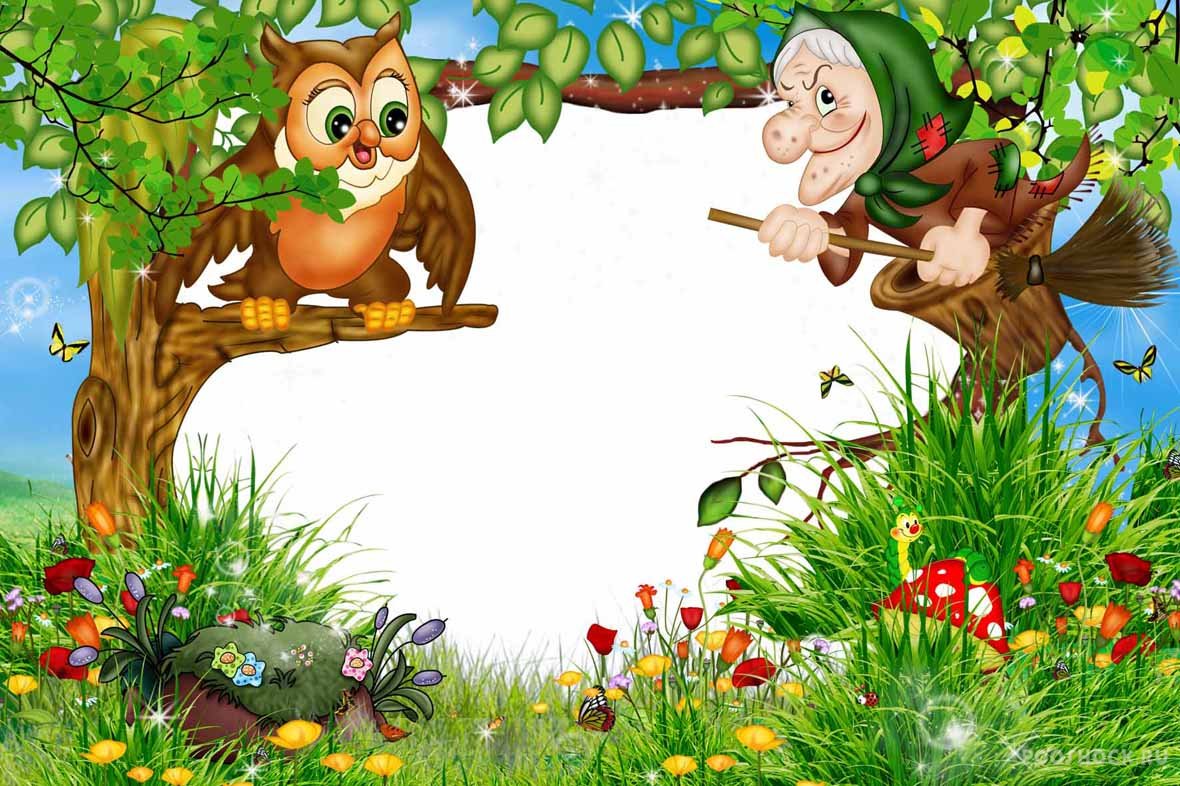 1 скл
2 скл
3 скл
ЗАЛЕЗ ПОД ПЕНЁК
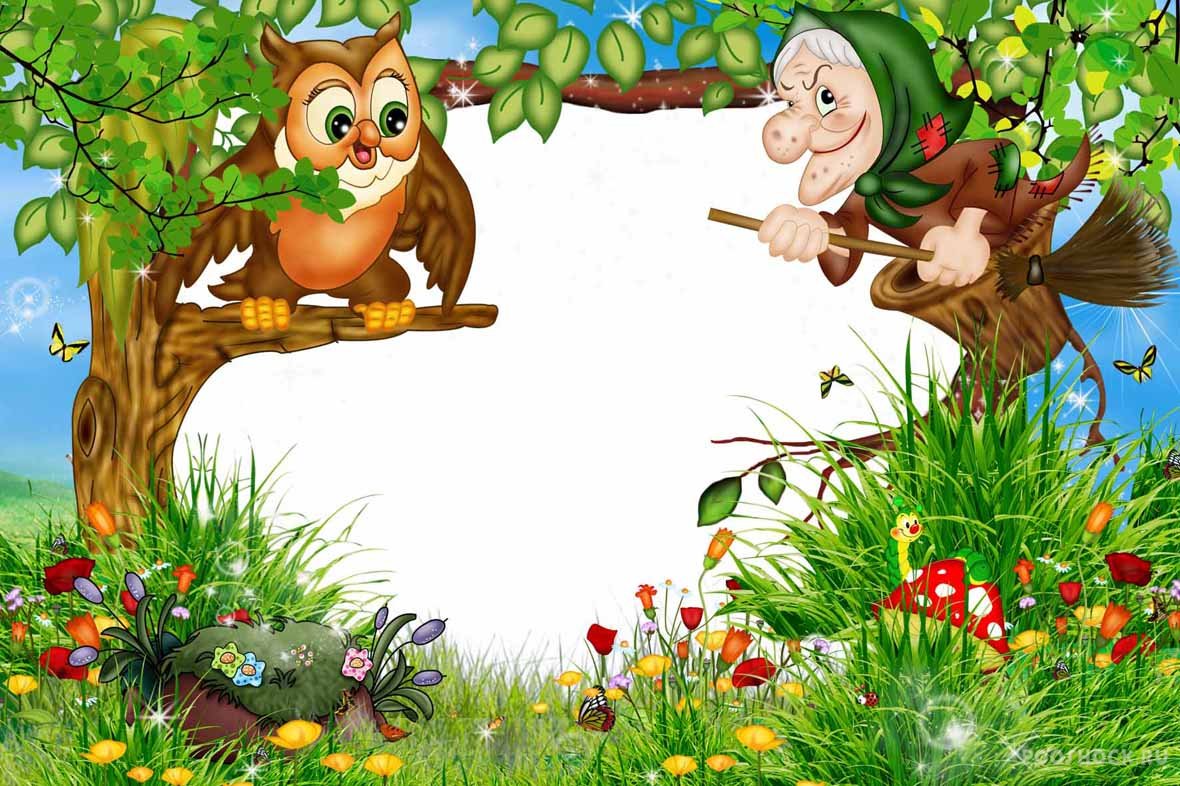 1 скл
2 скл
3 скл
СИДИТ НА  СИРЕНИ
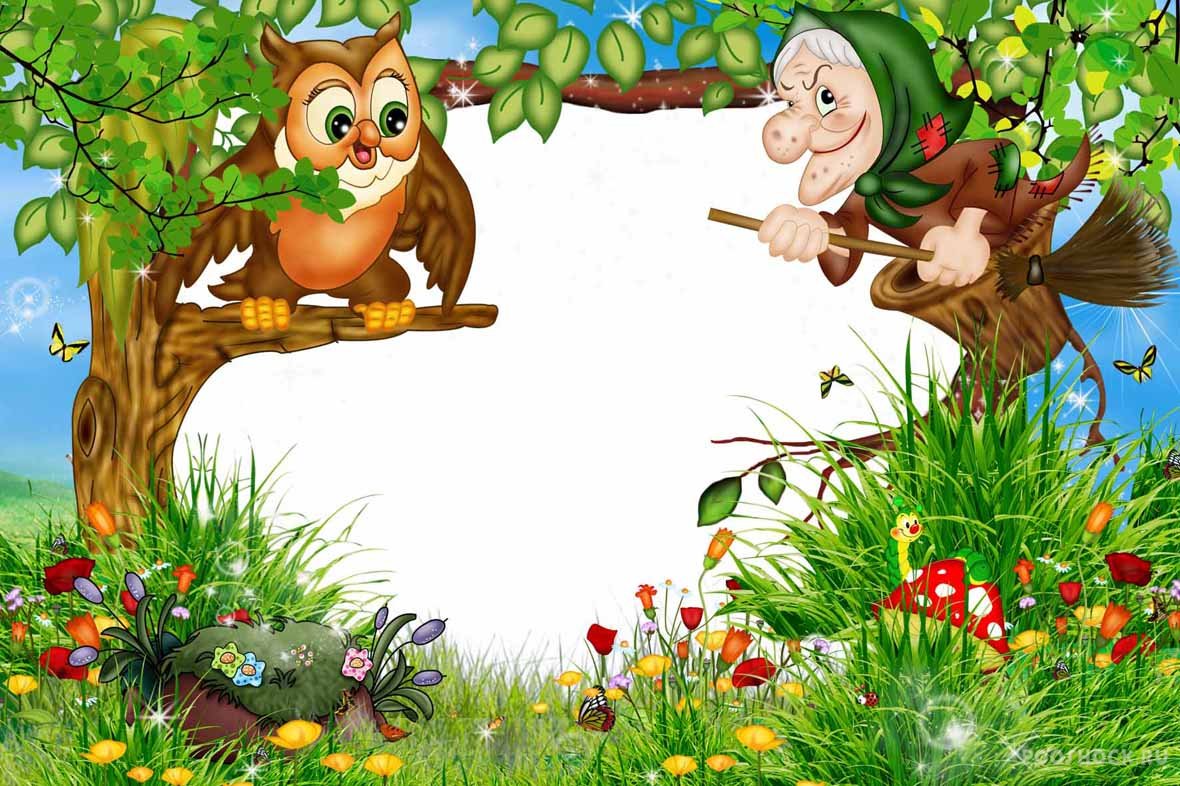 1 скл
2 скл
3 скл
ЛЕЧИТСЯ  МУХОМОРАМИ
Молодцы!